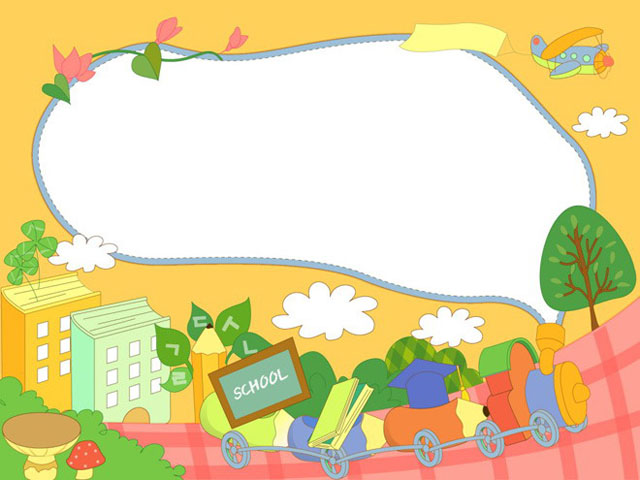 CHÀO MỪNG CÁC CON
ĐẾN VỚI TIẾT HỌC TOÁN
KHỞI ĐỘNG
Hổ ơi! 
Cậu ở đâu thế ?
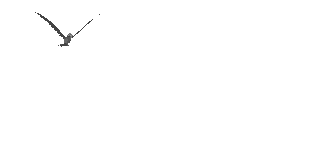 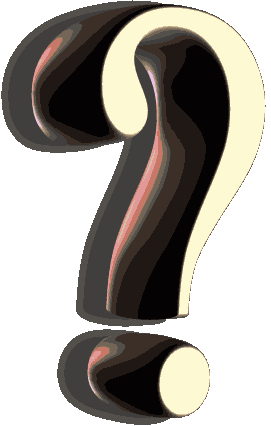 TỚ SẼ TÌM RA CẬU
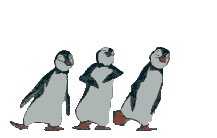 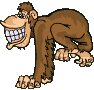 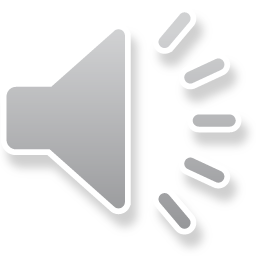 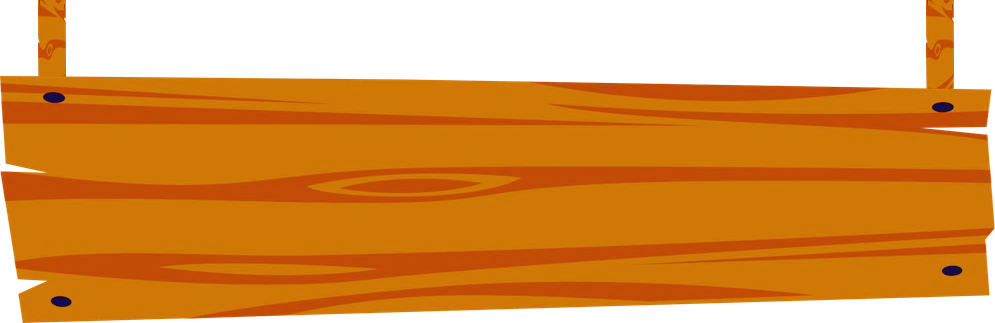 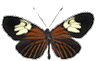 49 + 51 = ?
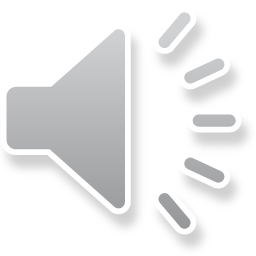 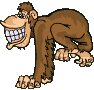 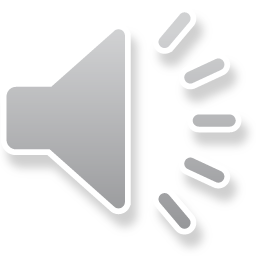 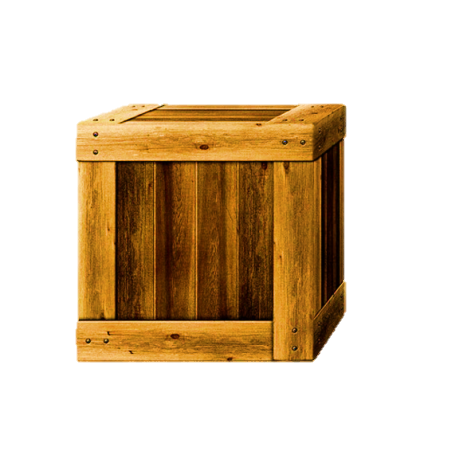 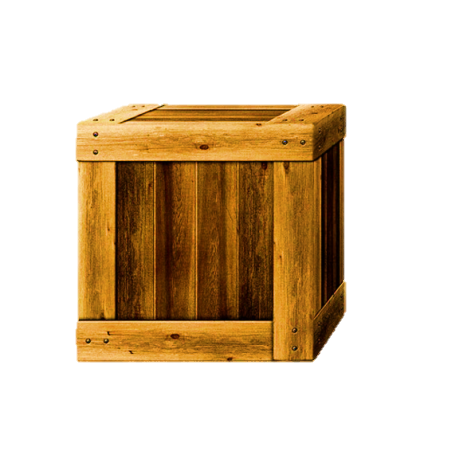 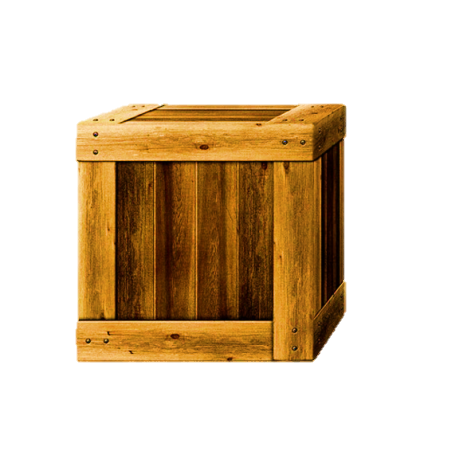 C. 99
A. 90
B.100
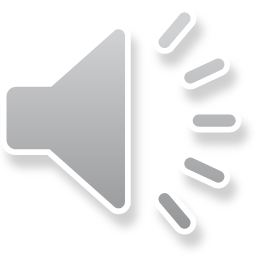 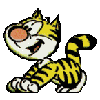 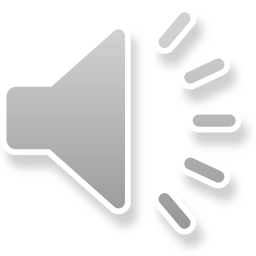 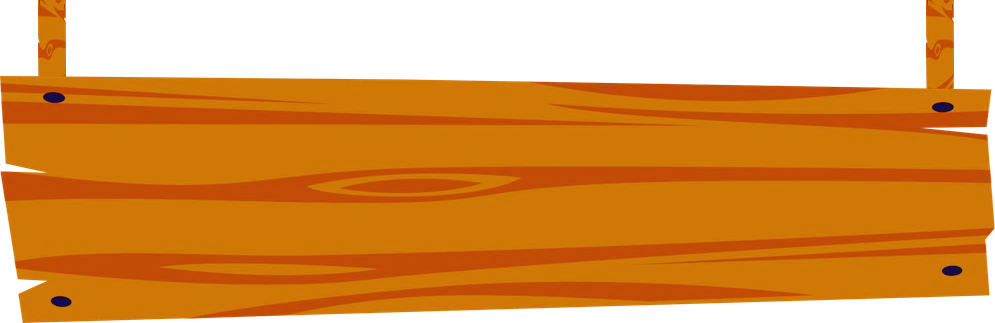 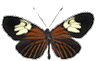 17 + 63 = ?
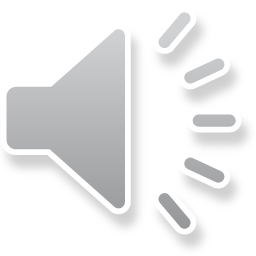 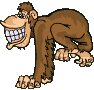 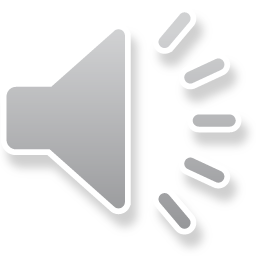 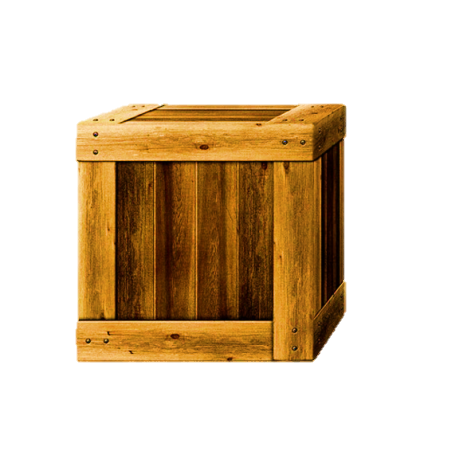 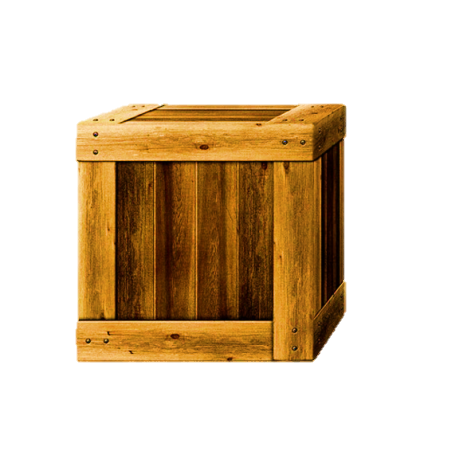 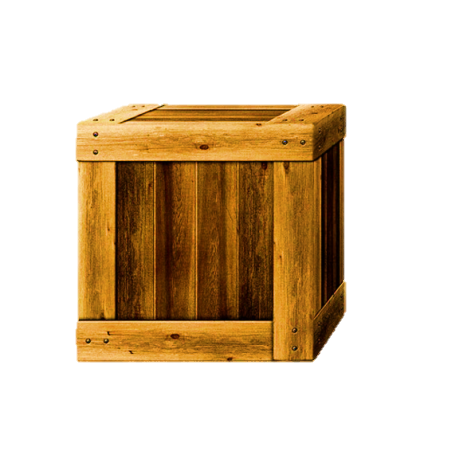 A. 70
C. 80
B. 79
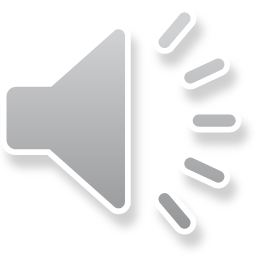 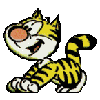 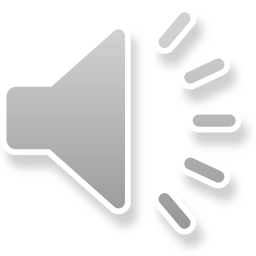 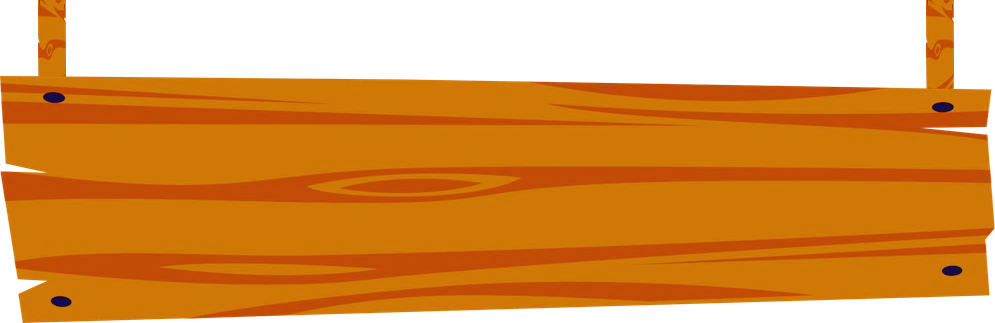 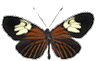 48 – 12 = ?
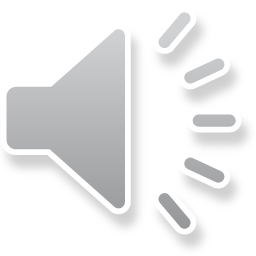 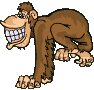 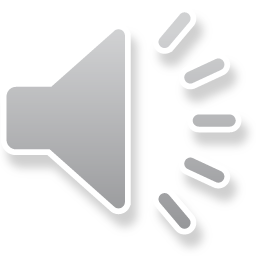 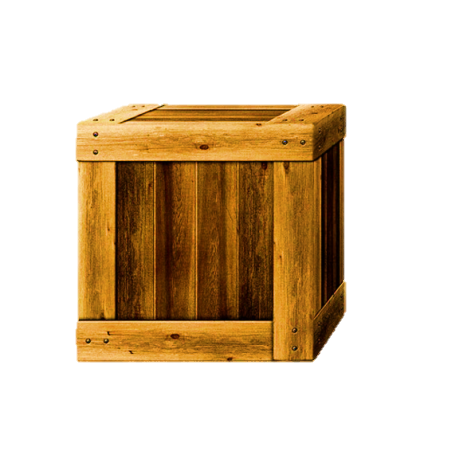 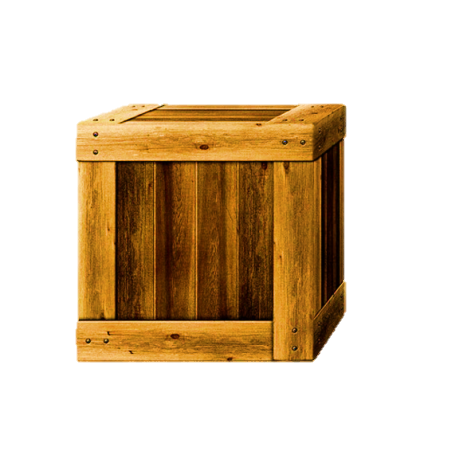 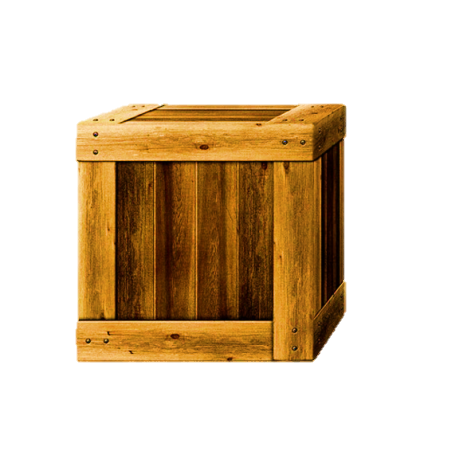 B. 46
C. 35
A. 36
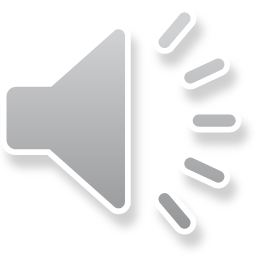 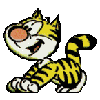 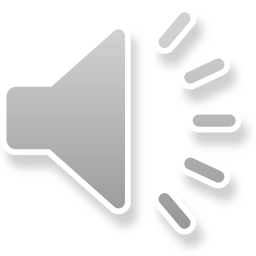 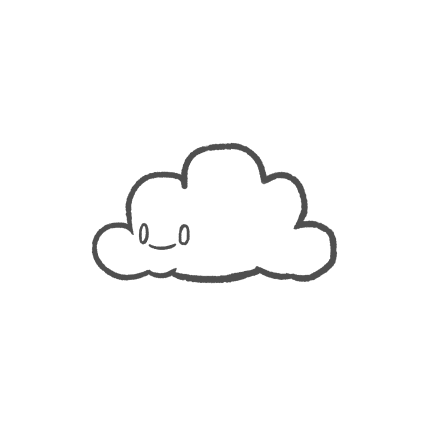 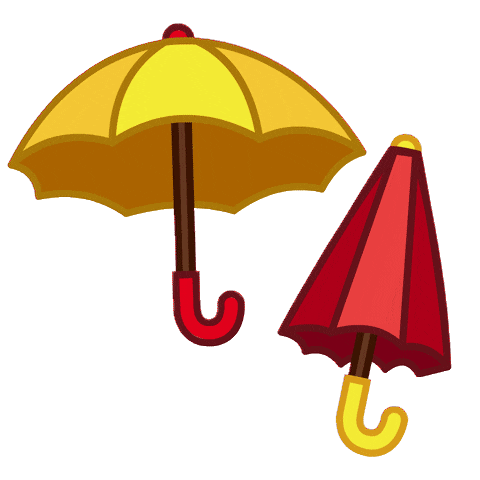 Phép trừ (có nhớ) trong phạm vi 100
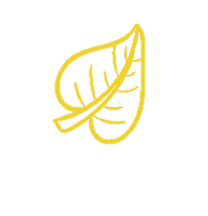 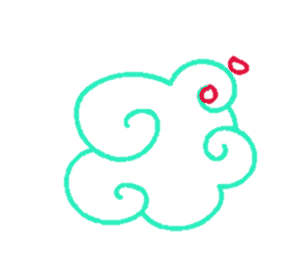 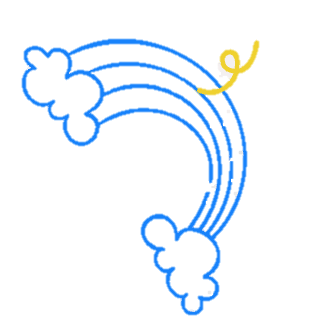 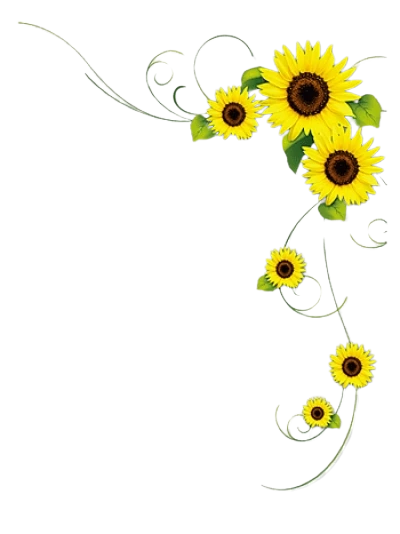 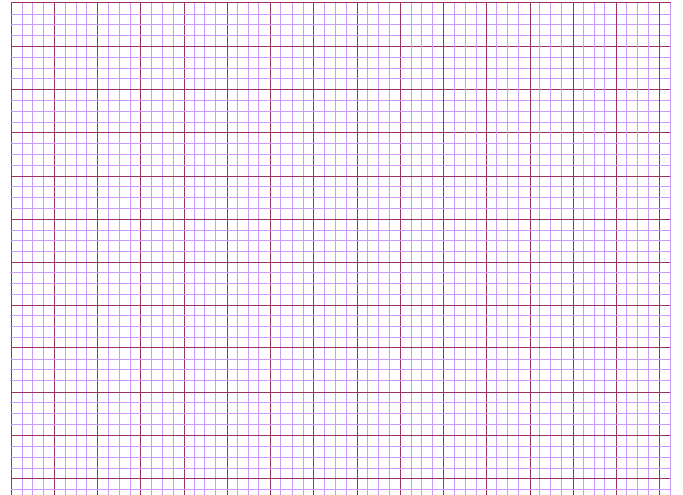 Thứ năm ngày 18 tháng 11 năm 2021
Toán
Phép trừ (có nhớ) trong phạm vi 100 (tiết 1)
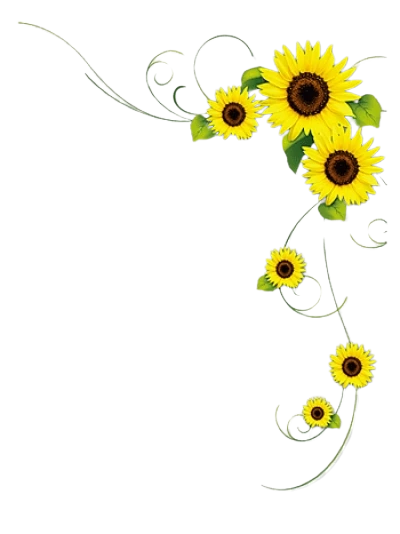 KHÁM PHÁ KIẾN THỨC MỚI
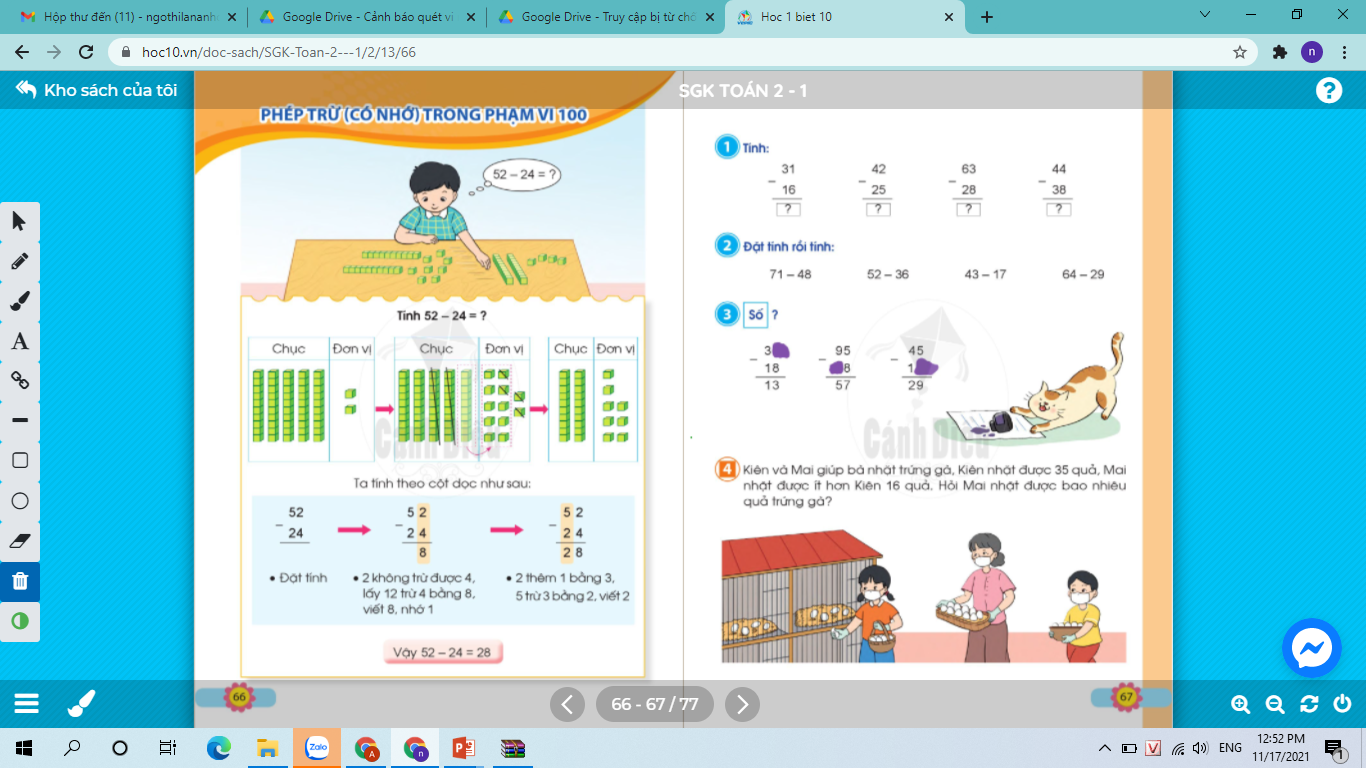 52 – 24 = ?
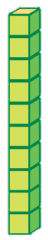 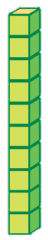 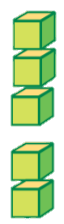 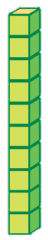 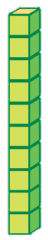 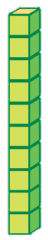 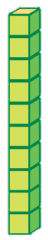 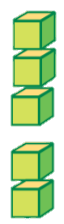 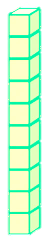 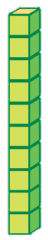 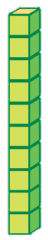 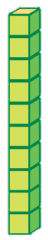 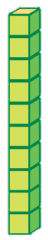 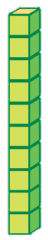 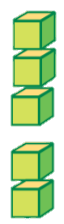 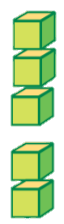 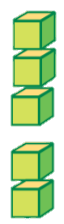 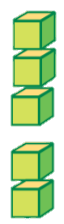 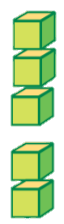 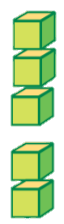 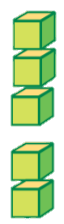 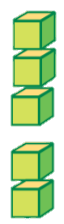 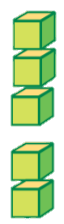 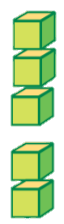 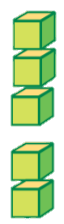 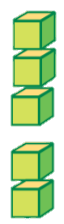 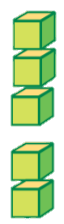 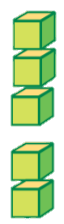 52 – 24 = ?
52 – 24 = 28
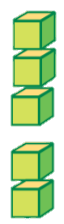 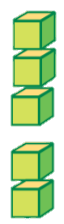 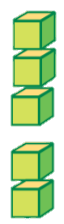 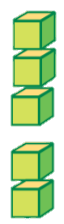 Hướng dẫn tính theo cột dọc:
Đặt tính:
Đơn vị thẳng đơn vị, chục thẳng chục, viết dấu trừ, kẻ gạch ngang thay cho dấu  bằng.
.
8
2
Tính:
Từ phải sang trái.
Vậy 52 – 24 = 28
52 – 24 = ?
2 không trừ được 4, lấy 12 trừ 4 bằng 8, viết 8, nhớ 1.
2 thêm 1 bằng 3, 5 trừ 3 bằng 2, viết 2.
Ví dụ:
Đặt tính:
.
Đơn vị thẳng đơn vị, chục thẳng chục, viết dấu trừ, kẻ gạch ngang thay cho dấu  bằng.
4
8
Tính:
Từ phải sang trái.
65 – 17 = ?
5 không trừ được 7, lấy 15 trừ 7 bằng 8, viết 8, nhớ 1.
1 thêm 1 bằng 2, 6 trừ 2 bằng 4, viết 4.
LUYỆN TẬP THỰC HÀNH
Tính
1
31
16
42
25
44
38
63
28
-
-
-
-
.
.
.
.
6
1
5
3
5
1
7
Đặt tính rồi tính:
2
71 - 48
52 - 36
43 - 17
64 - 29
.
.
.
.
3
6
2
1
3
5
2
6
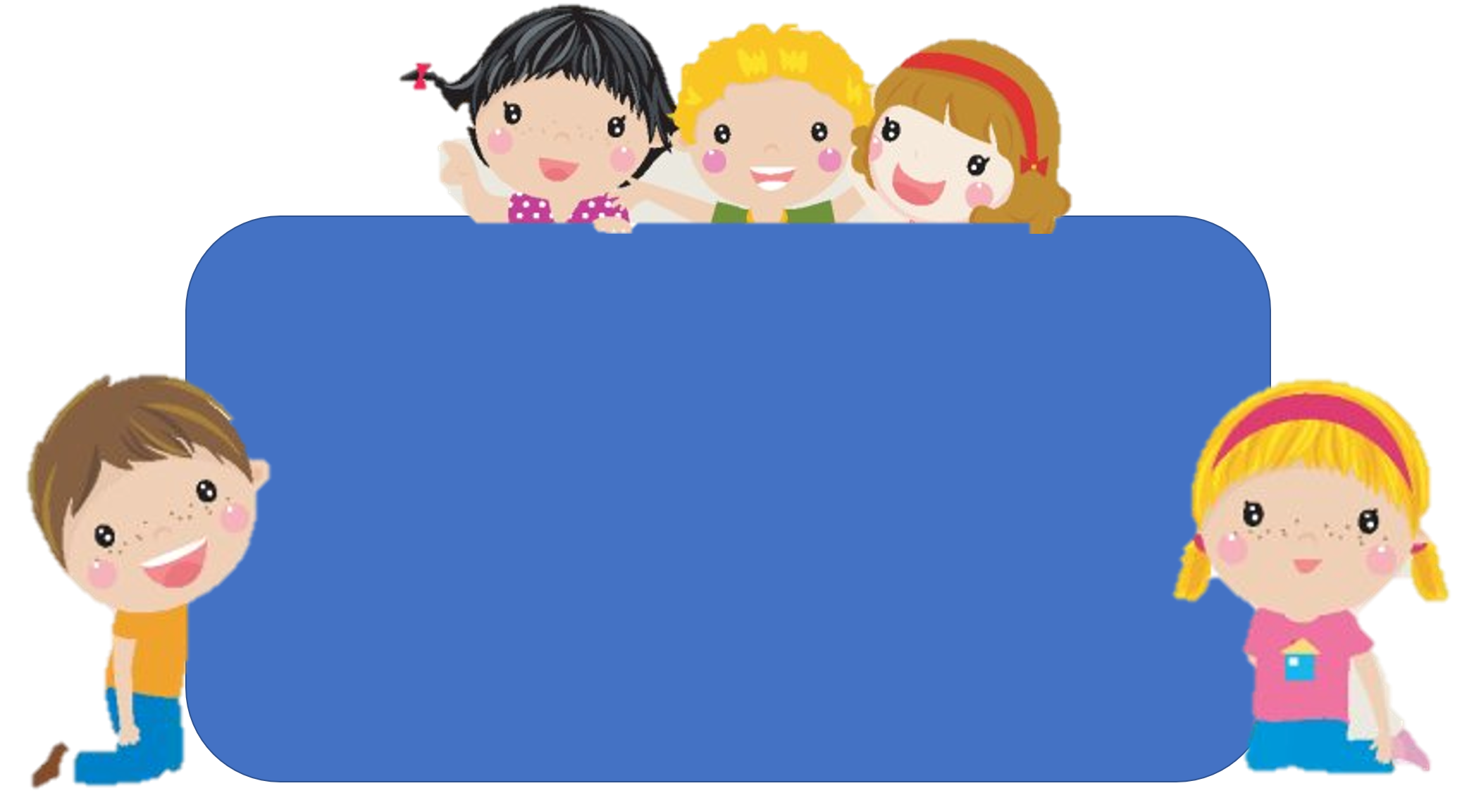 Để có thể làm tốt các bài tập trên em nhắn bạn điều gì?
Bài học hôm nay em biết thêm được điều gì?
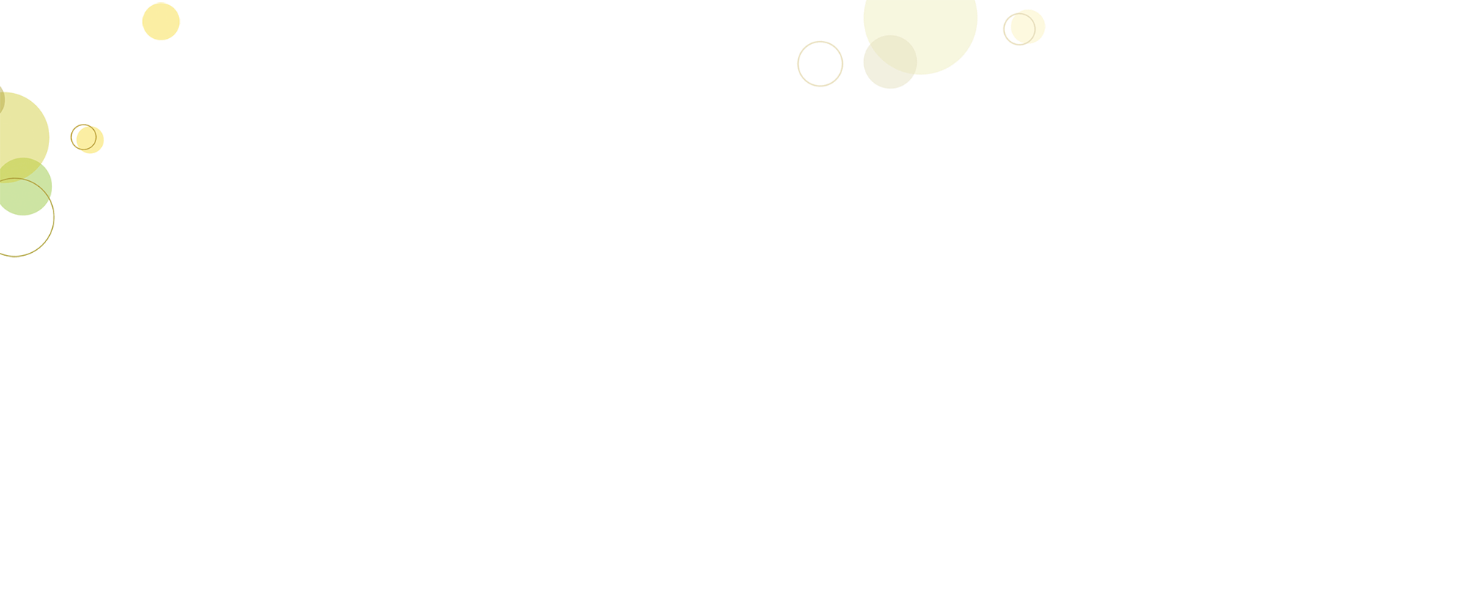 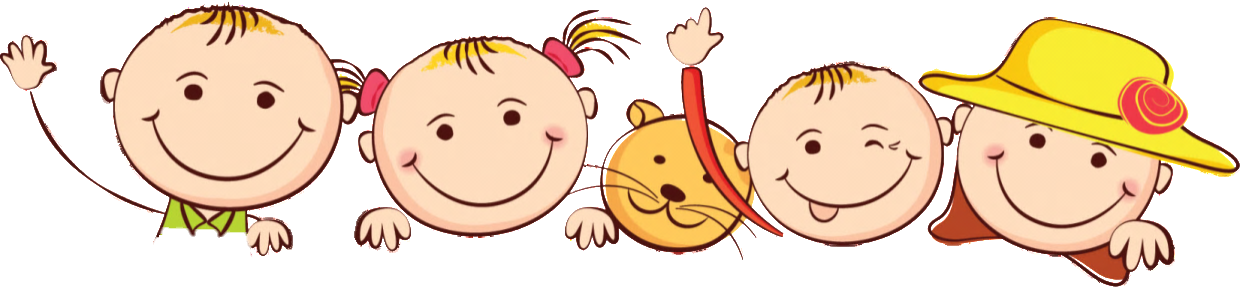 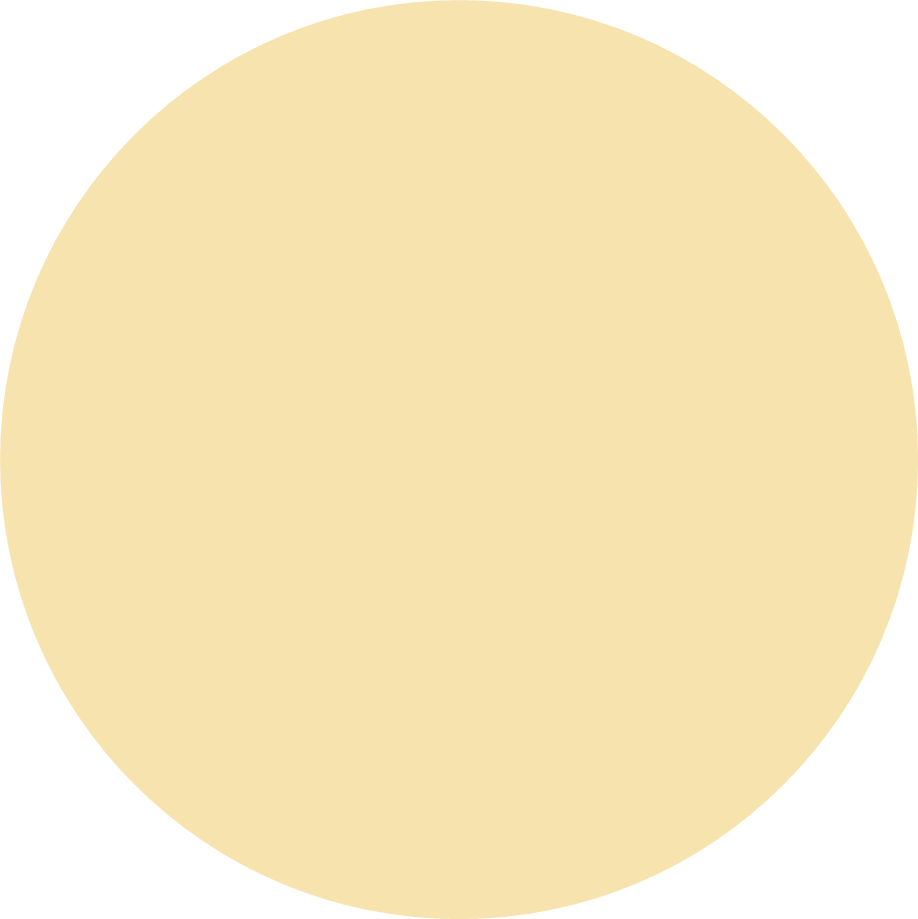 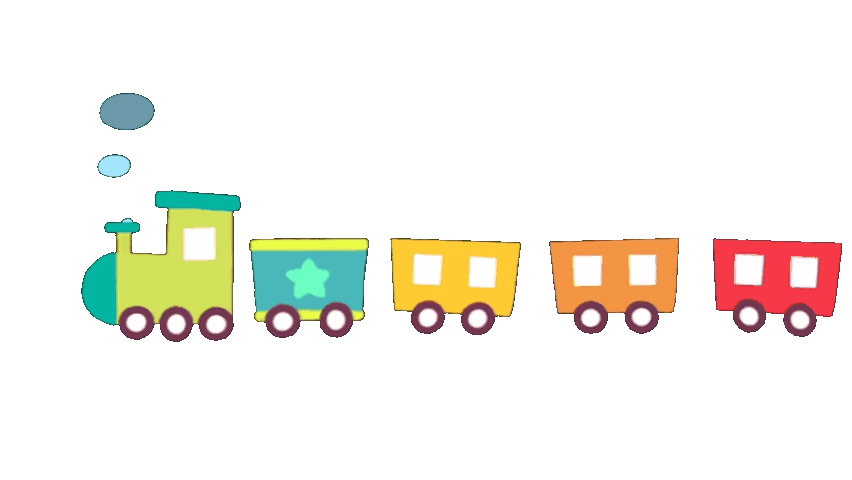 Tạm biệt